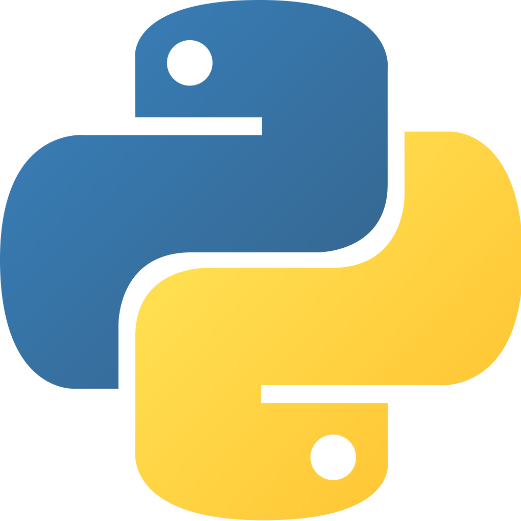 Python
23.01.2020
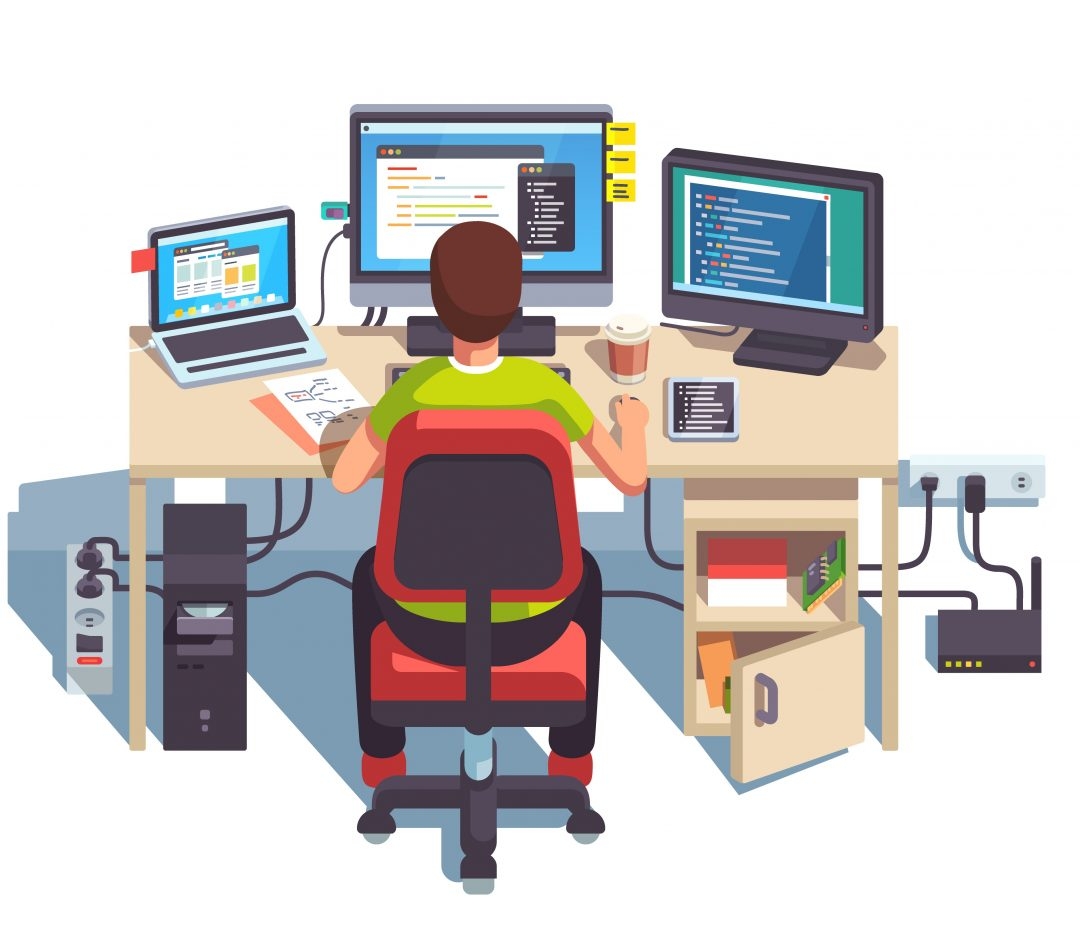 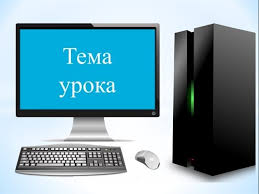 Типы данных. Ввод. Вывод. 
Оператор присваивания. 
Математические операции
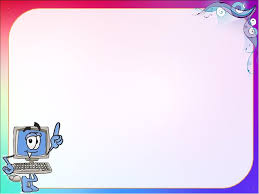 Цели урока:
Изучить различные типы данных и уметь их применять в программах. Классифицировать типы данных
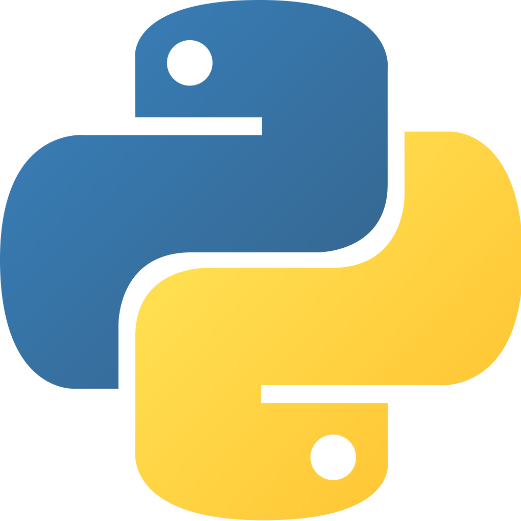 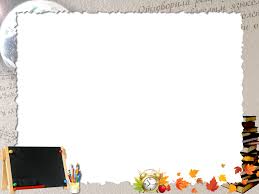 Задание №1:
Найдите зашифрованное слово, 
подчеркните его и переведите:

аhetilanguagebsi -_________
LANGUAGE
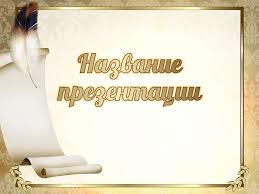 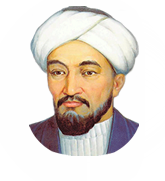 В  2020  году  великому  философу, математику  Аль Фараби  исполняется  
1 150 лет.  Он  в  своё  время  владел  
70  языками.
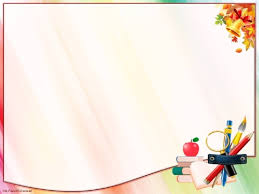 Переменная – это ячейка памяти, которая имеет имя и хранит значение некоторого типа. Значение переменной может меняться во время выполнения программы.

Имя переменной состоит из латинских букв и цифр (на первом месте обязательно буква), допускается знак подчеркивания.
Python различает заглавные и прописные буквы aA
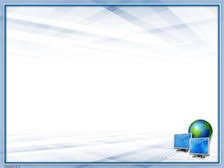 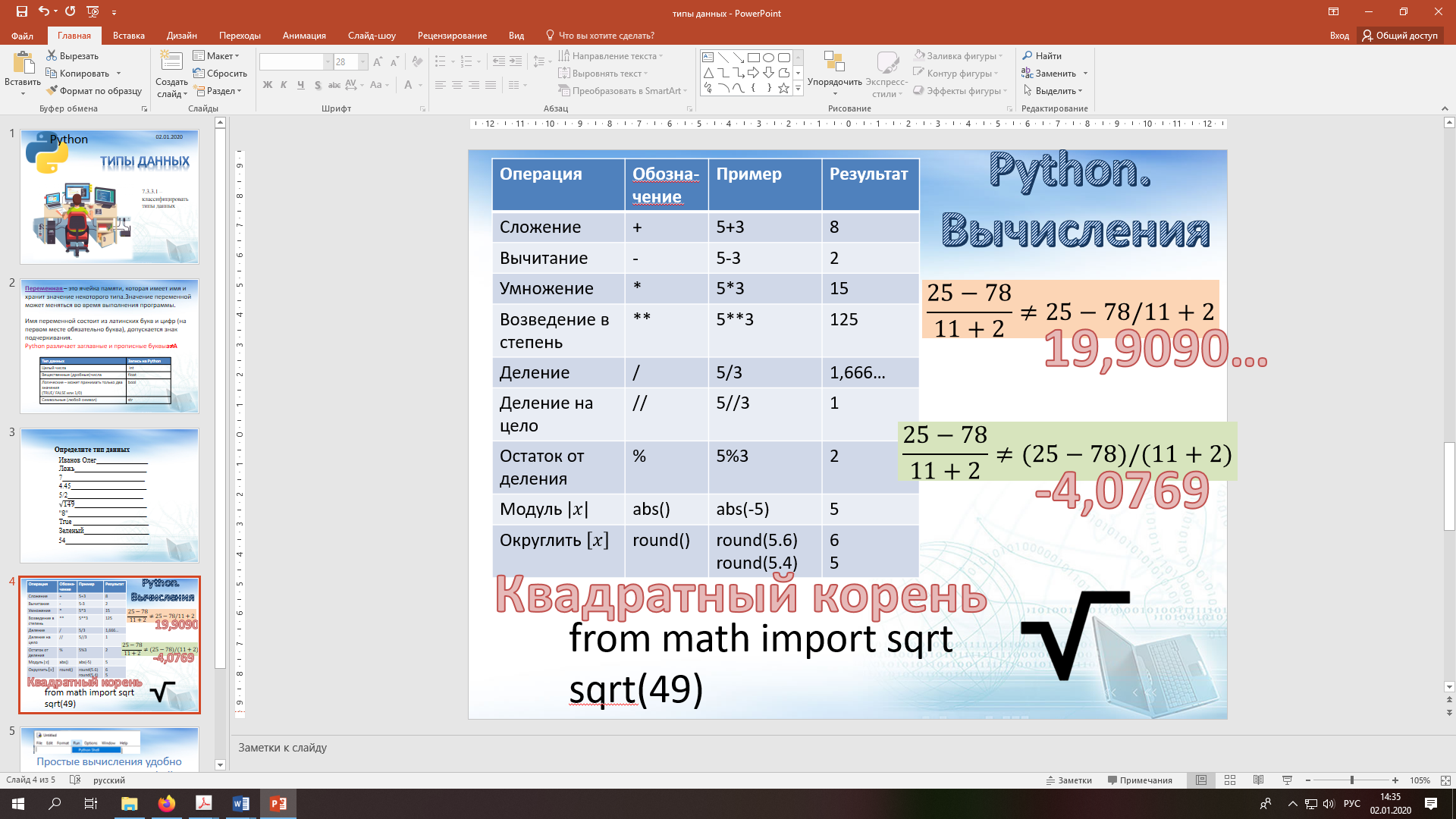 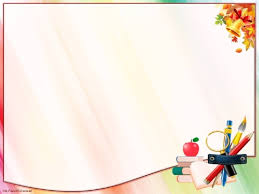 Самостоятельная работа
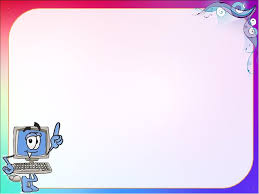 Дискрипторы
Изучают таблицу «Типы данных».
Правильно определяют тип данных.
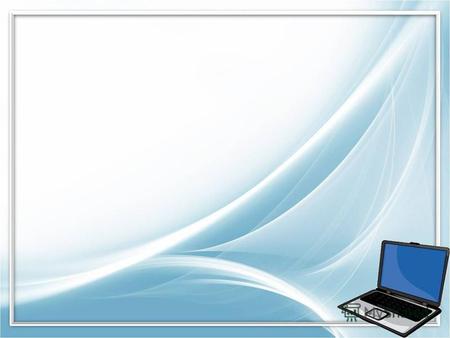 str
bool
int
float
float
sqrt
int
bool
str
int
Найдите слова  зашифрованные в таблице (13)
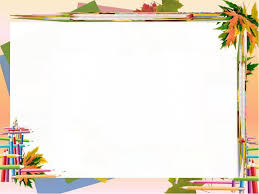 Дискрипторы
Находят команды языка программирования Python.
Найдите слова  зашифрованные в таблице (13)
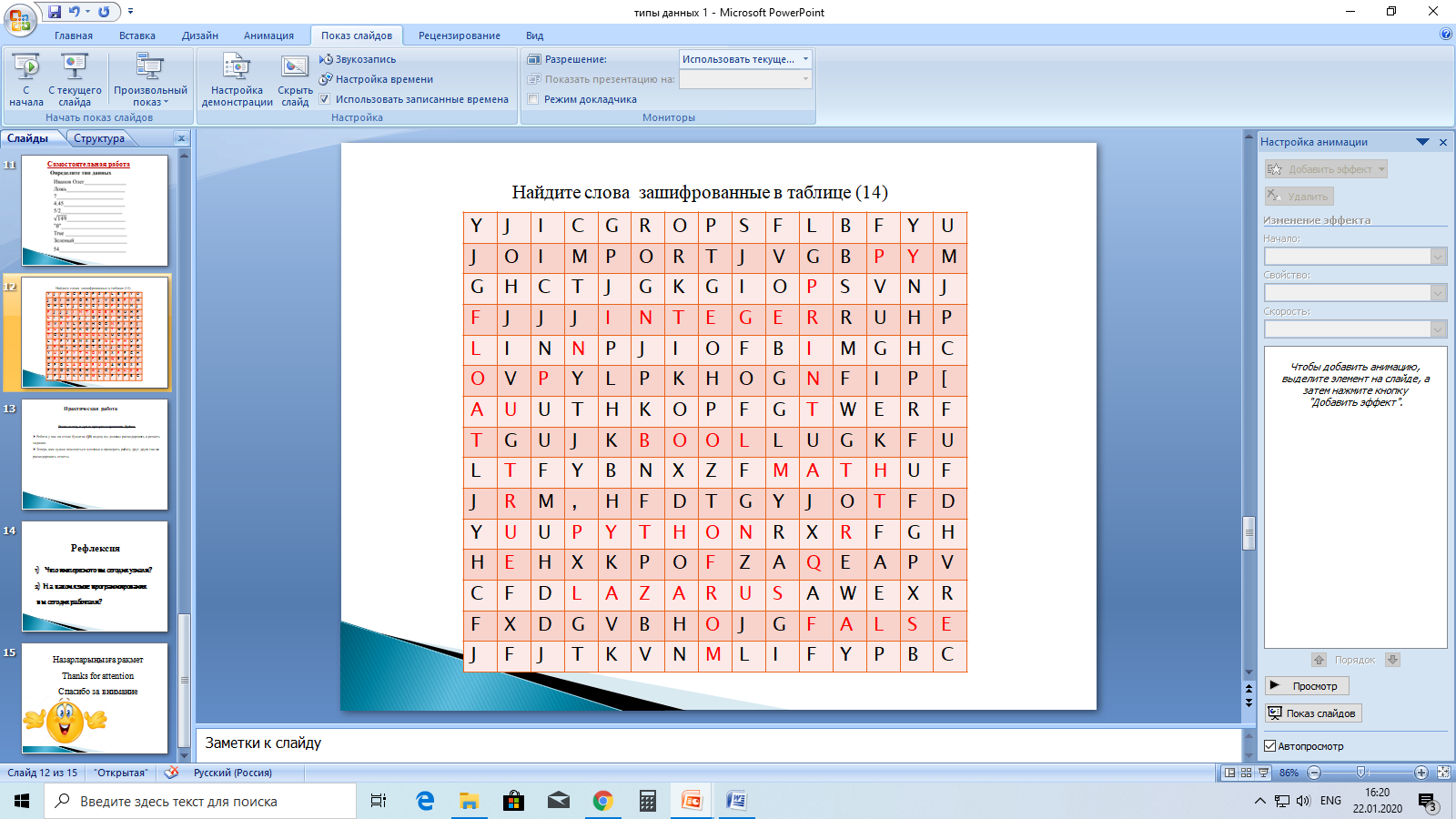 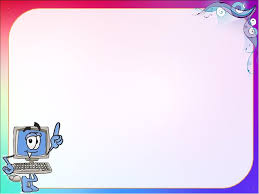 Практическая работа
Реши задачу в среде программирования Python.
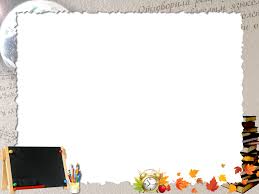 Дискрипторы
Запускает программу Python
Решает задачу,  используя таблицу данных.
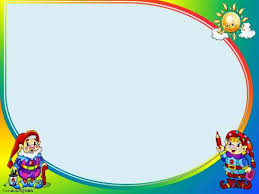 Домашнее задание:
1.Напишите программу, которая указывает
длину и ширину прямоугольника и выводит его площадь.

2. Напишите программу, которая рассчитывает
 возраст человека в часах.
Назарларыңызға рақмет
Спасибо за внимание
Thanks for attention
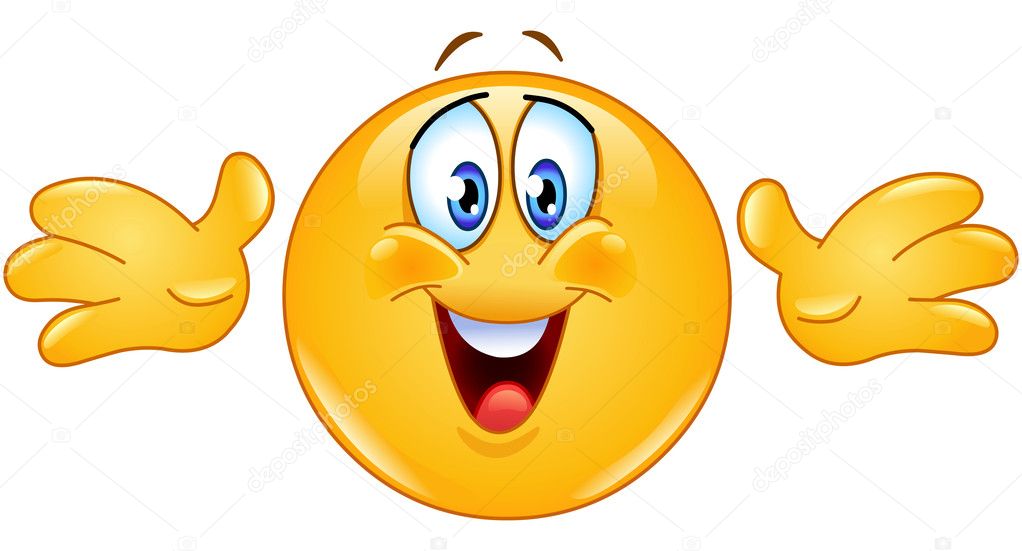